Тема: Виробництво сульфатної кислоти
Історія виробництва.
Застосування сульфатної кислоти.
Властивості сульфатної кислоти.
Способи виробництва.
Сировина для виробництва H2SO4 .
Контактний спосіб виробництва H2SO4:
                а) Хімізм за стадіями.
                б) Фізико-хімічні основи виробництва.
Технологічна схема виробництва.
Знешкодження шкідливих викидів.
Властивості сульфатної кислоти
Властивості сульфатної кислоти
Способи виробництва:
Нітрозний
Контактний
Етапи виробництва
Виробництво SO2  із сировини (не залежно від методу).
Окиснення SO2  до SO3 
Поглинання SO3 водою.
Хімізм випалювання піриту FeS2
1. 2FeS2 = 2FeS+S2 , ΔН > 0 – дисоціація 
при  t >  500°С.   
2. Згоряння.
4FeS+7O2 = 2Fe2O3 + 4SO2  , ΔН< 0          
S2 + 2O2 ↔ 2SO2  
Сумарне рівняння:
4Fe+2 S2-1 + 11O2  = 2Fe2O3 + 8SO2  , ΔН < 0
Якщо утворюється залізна окалина, то рівняння матиме вигляд:  
3FeS2 + 8O2  = Fe3O4 + 6SO2  ΔН< 0
Швидкість випалювання. Оптимальні умови випалювання.
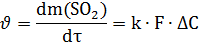 k – коефіцієнт масопередачі
F – поверхня контактування
ΔС – рушійна сила процесу
Оптимальний режим:
Кисню вдвічі більше від стехіометричного.
Температура не > 900°С , для киплячого шару на 100-150°С більше.
Подрібнення.
Печі з киплячим шаром КШ.
Контактне окиснення SO2  до SO3
кат.
2SO2 + O2  ↔  2SO3 , Δ Н = -296,7 Дж
Рівноважний вихід  залежить від складу  вихідної суміші, температури, тиску, часу контактування.
Склад: SO2  - 7-7,5% ; O2  - 11% ; N2  - 82% .
При збільшенні відсотків SO2  і
зменшенні O2  рівноважний вихід
зменшується. Вміст кисню в суміші у 
рази більший за теоретично
обрахований.
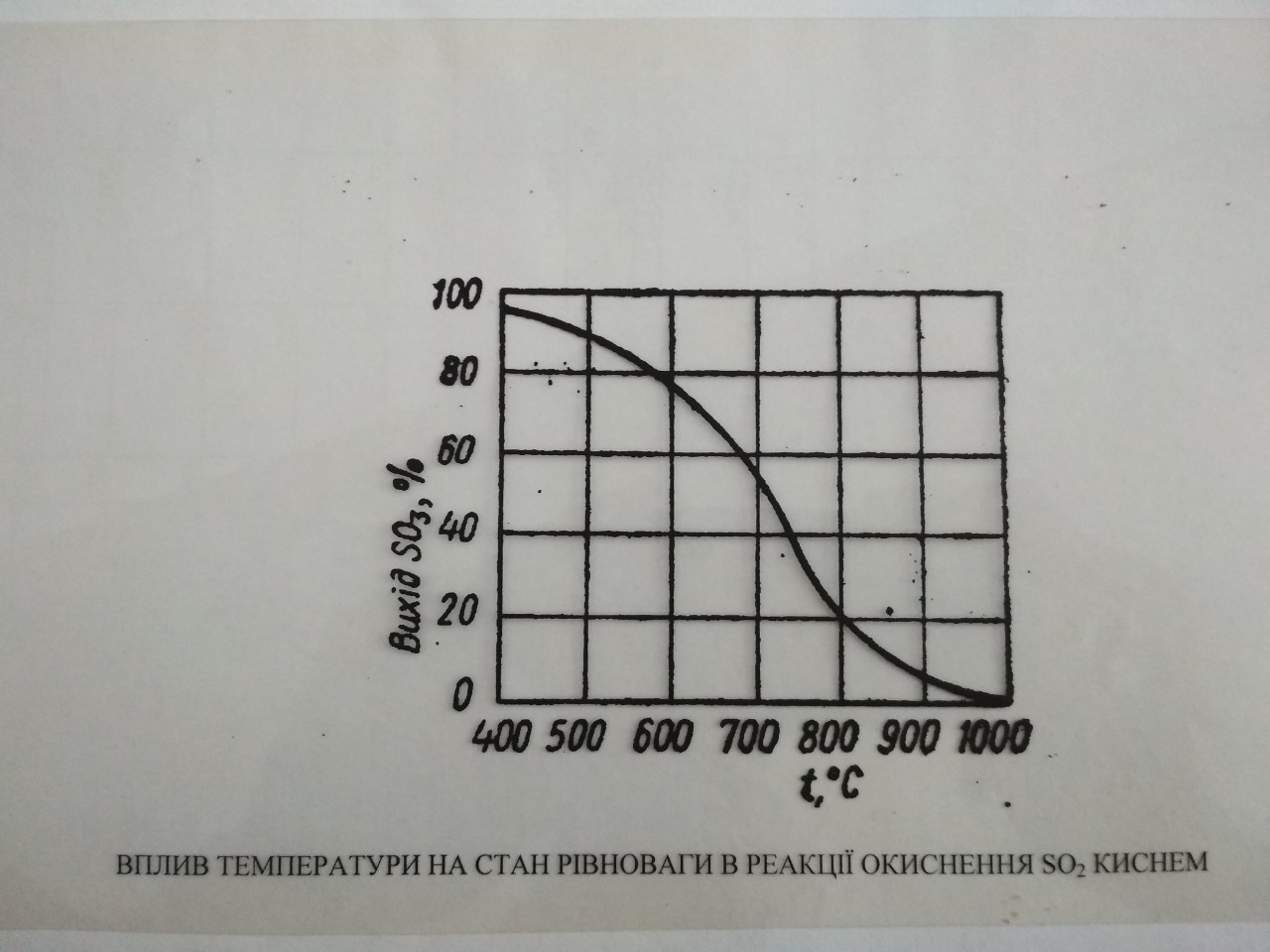 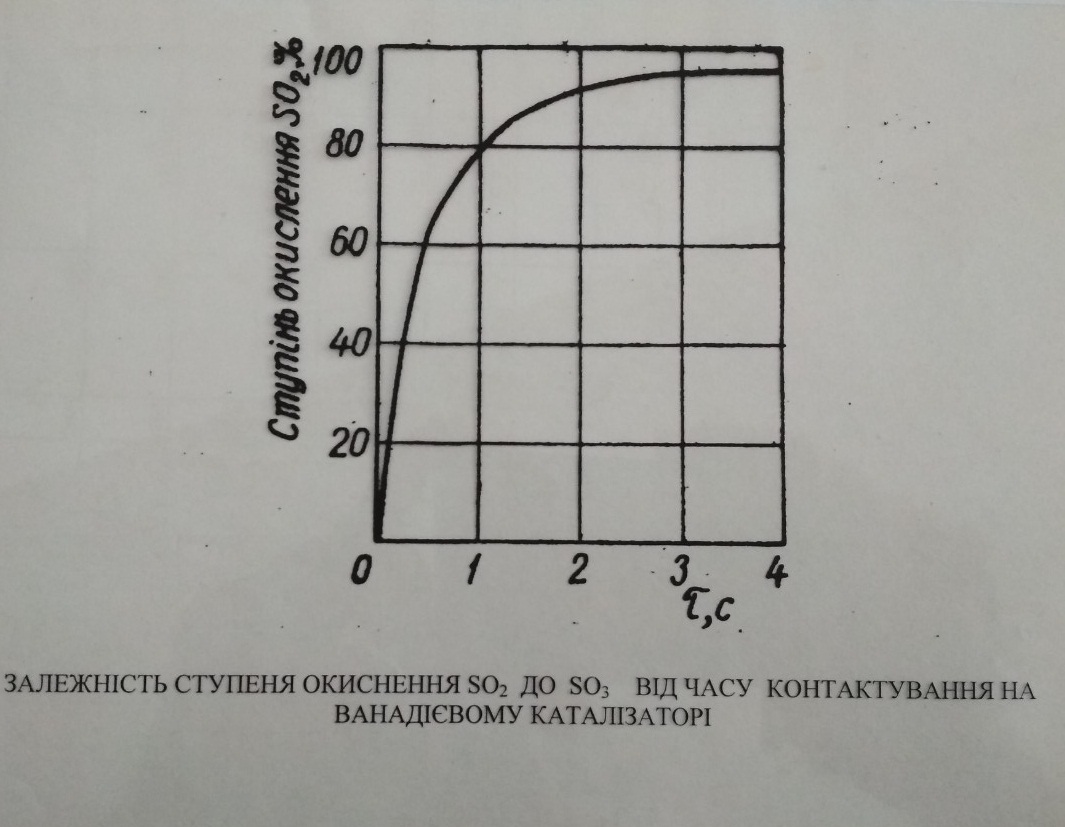 Фізико-хімічні основи окиснення SO2
Константа рівноваги:


Рівноважний ступінь перетворення Хр



Хр – збільшується при зростанні тиску і зменшується при зростанні температури
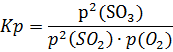 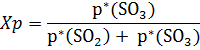 Кінетичне рівняння Іванова-Борескова (для каталітичного процесу)
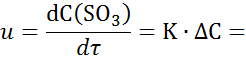 , 
Де:
Кк – експериментальна константа швидкості
Кр – константа рівноваги
С – концентрація в даний момент часу
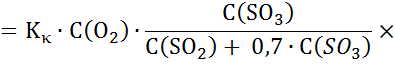 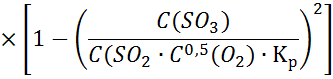 Поглинання SO3
nSO3+H2O = H2SO4 + (n – 1)SO3  , ΔН<0
Проте поглинання ведуть
концентрованими кислотами.
Найкраще – 98,3%
кислота(азеотропна суміш).
Технологічна схема виробництва
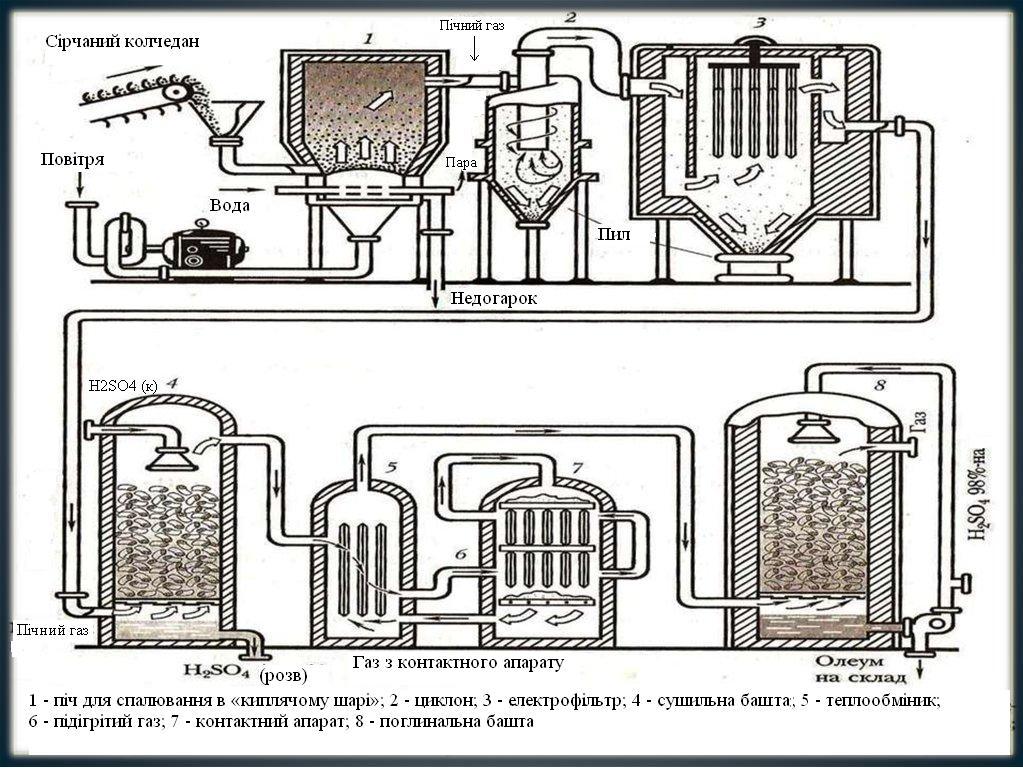 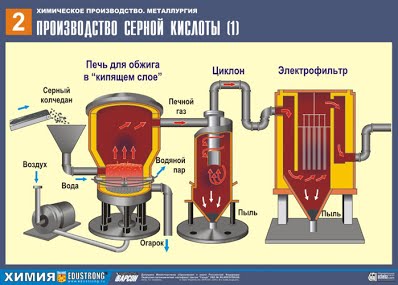 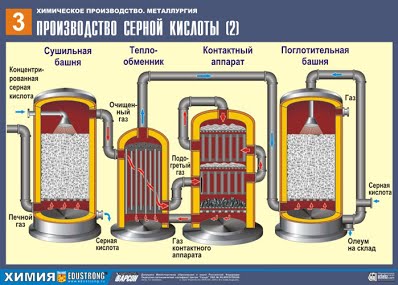 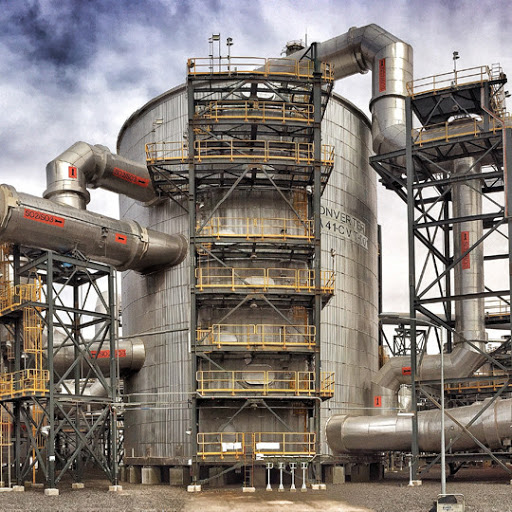 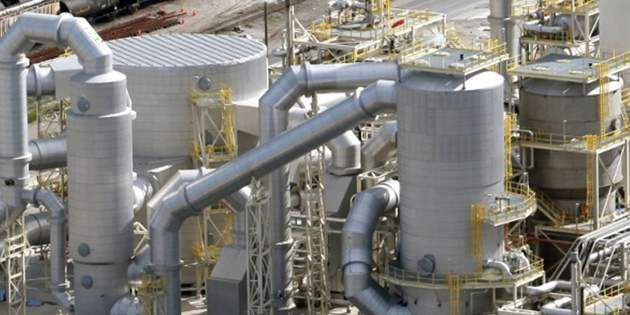